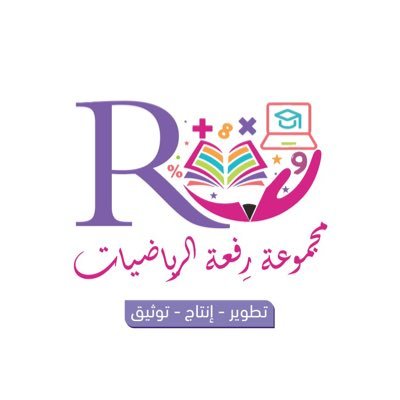 11 - 1
وحدات الطول غير القياسية
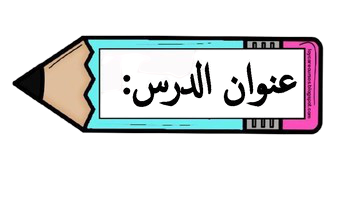 أ.أحـمـد الأحـمـدي  @ahmad9963
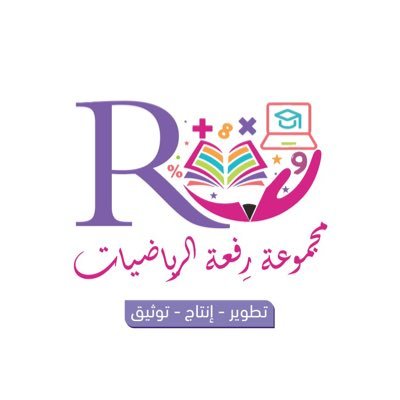 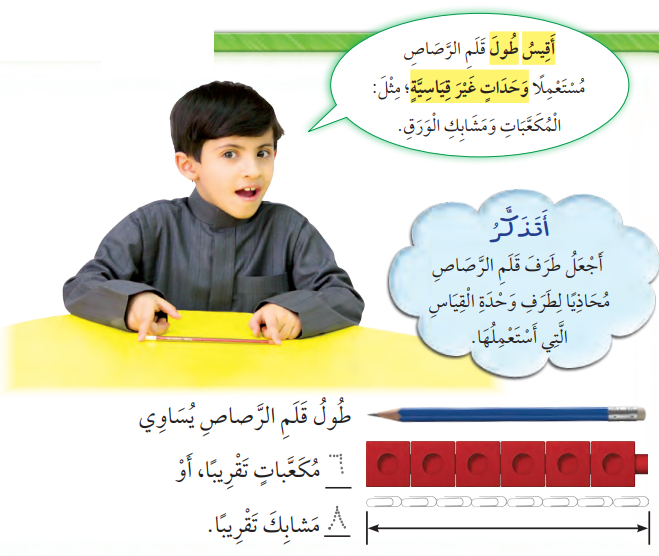 فكرة الدرس

أختار وحدات غير قياسية وأستعملها في قياس الطول .

المفردات
وحدة غير قياسية
أقيس
الطول
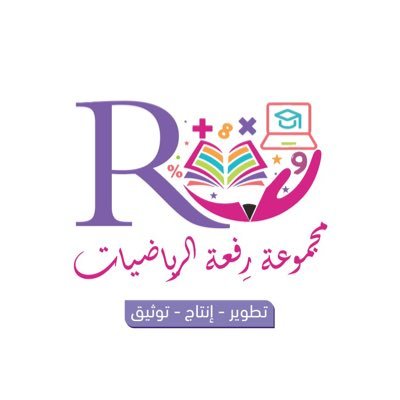 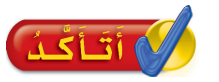 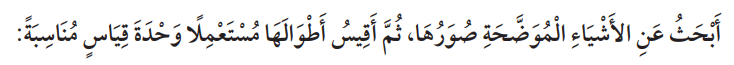 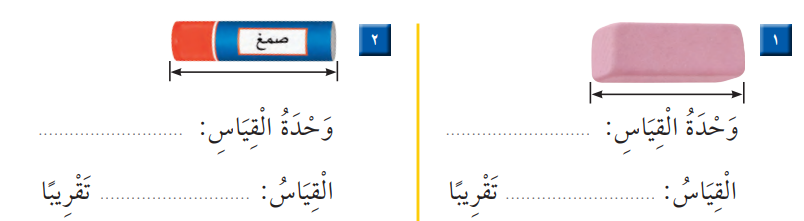 أ.أحـمـد الأحـمـدي  @ahmad9963
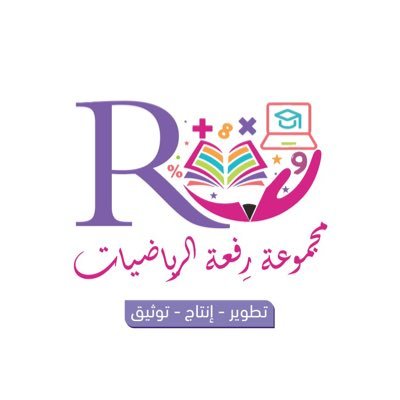 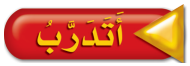 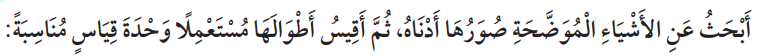 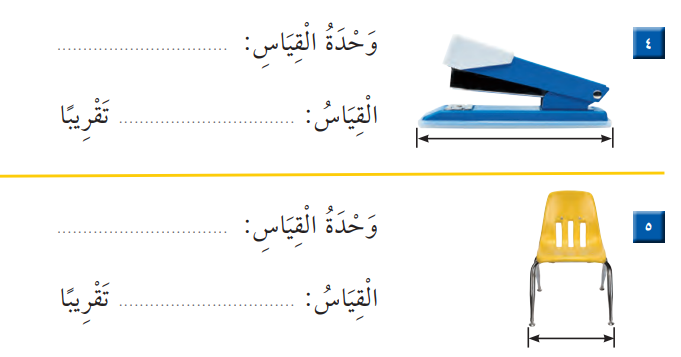 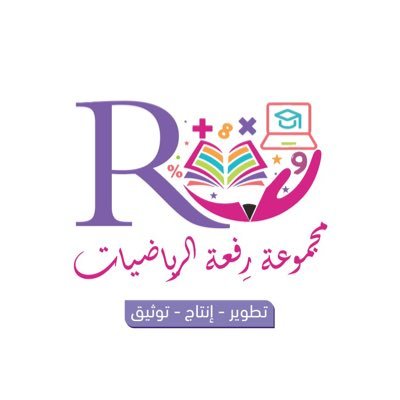 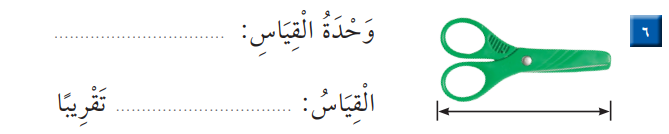 أ.أحـمـد الأحـمـدي  @ahmad9963
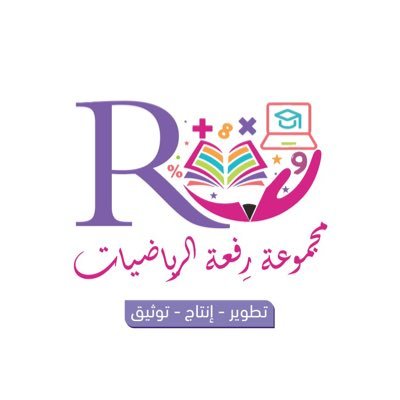 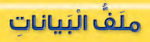 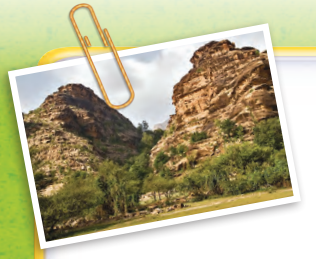 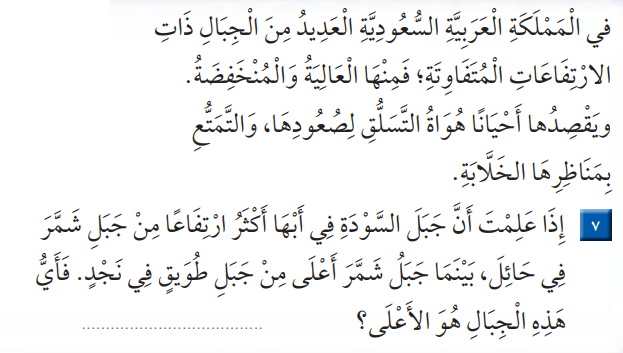 أ.أحـمـد الأحـمـدي  @ahmad9963